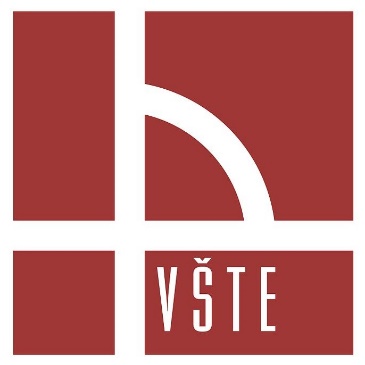 Vysoká škola technická a ekonomická

v Českých Budějovicích
Posouzení logistiky evakuace vybrané budovy
Autor diplomové práce: 		Bc. Michal Krlín
Vedoucí diplomové práce: 		doc. Ing. Rudolf Kampf, Ph.D., MBA
Oponent diplomové práce:	prof. Ing. Gabriel Fedorko, PhD.
České Budějovice, 2022
Cíl práce
Cílem diplomové práce je za pomoci softwaru Pathfinder zpracovat simulaci logistického řešení evakuace vybrané budovy. Poté na základě analýzy současného stavu navrhnout opatření za účelem zefektivnění evakuačního procesu při mimořádných událostech.
Metodika práce
Metody sběru dat
Analýza odborné literatury, norem a dokumentace
dokumentace požárně bezpečnostního řešení stavby
dokumentace pro provádění stavby
Rozhovory
personální oddělení
správa budov a protipožární ochrana
Metody modelování a simulace
Tvorba simulačního modelu, agentů, profilů apod. v SW Pathfinder
Simulace třech modelových situací
Metody měření a porovnávání
Porovnávání evakuačních časů a průběhu evakuace (před x po opatřeních)
Metoda pozorování
Odhalení kritických míst
Modelové situace a simulační profily
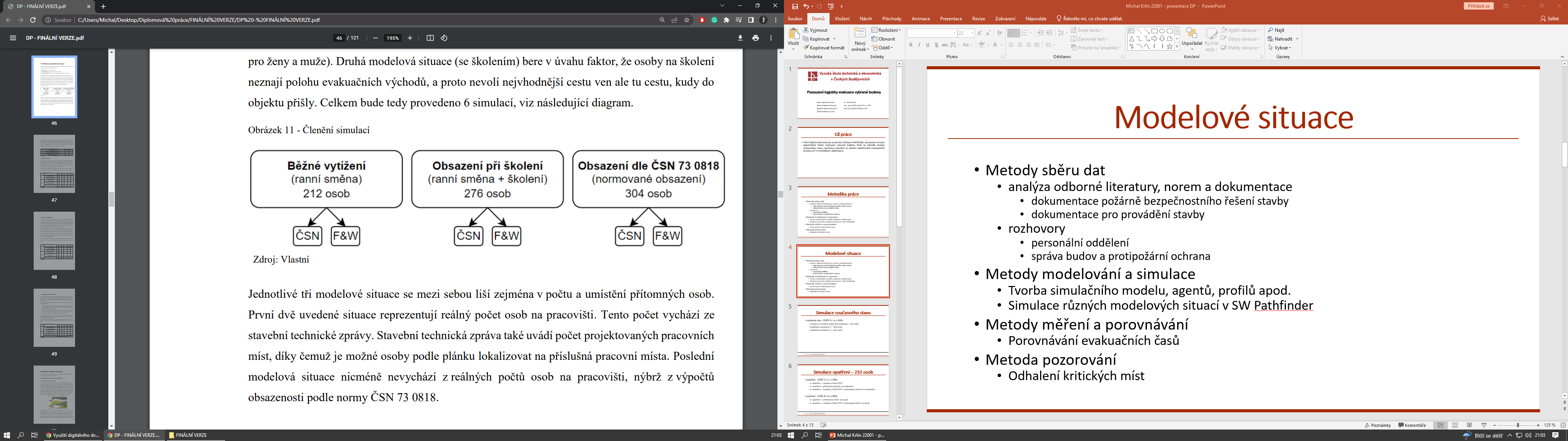 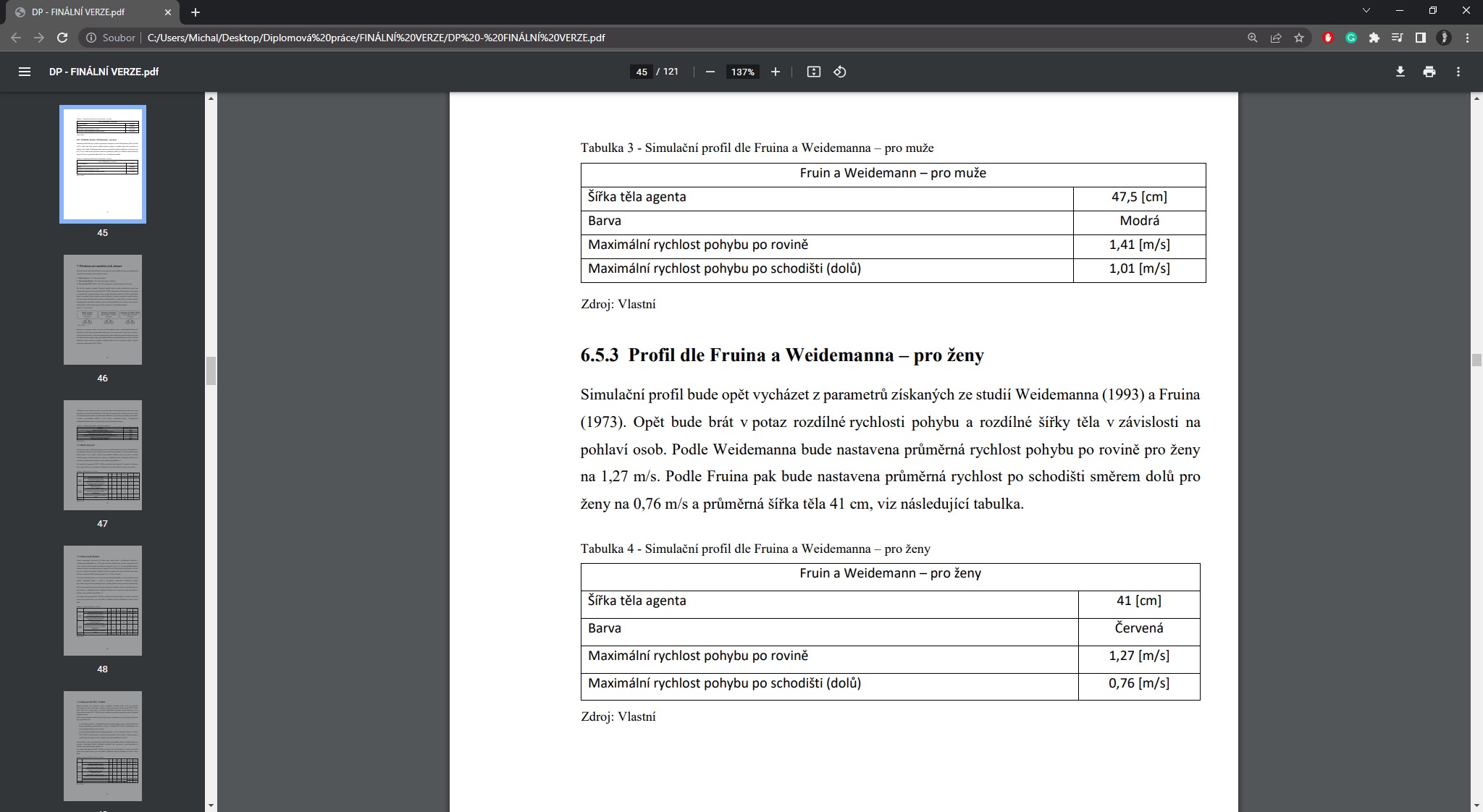 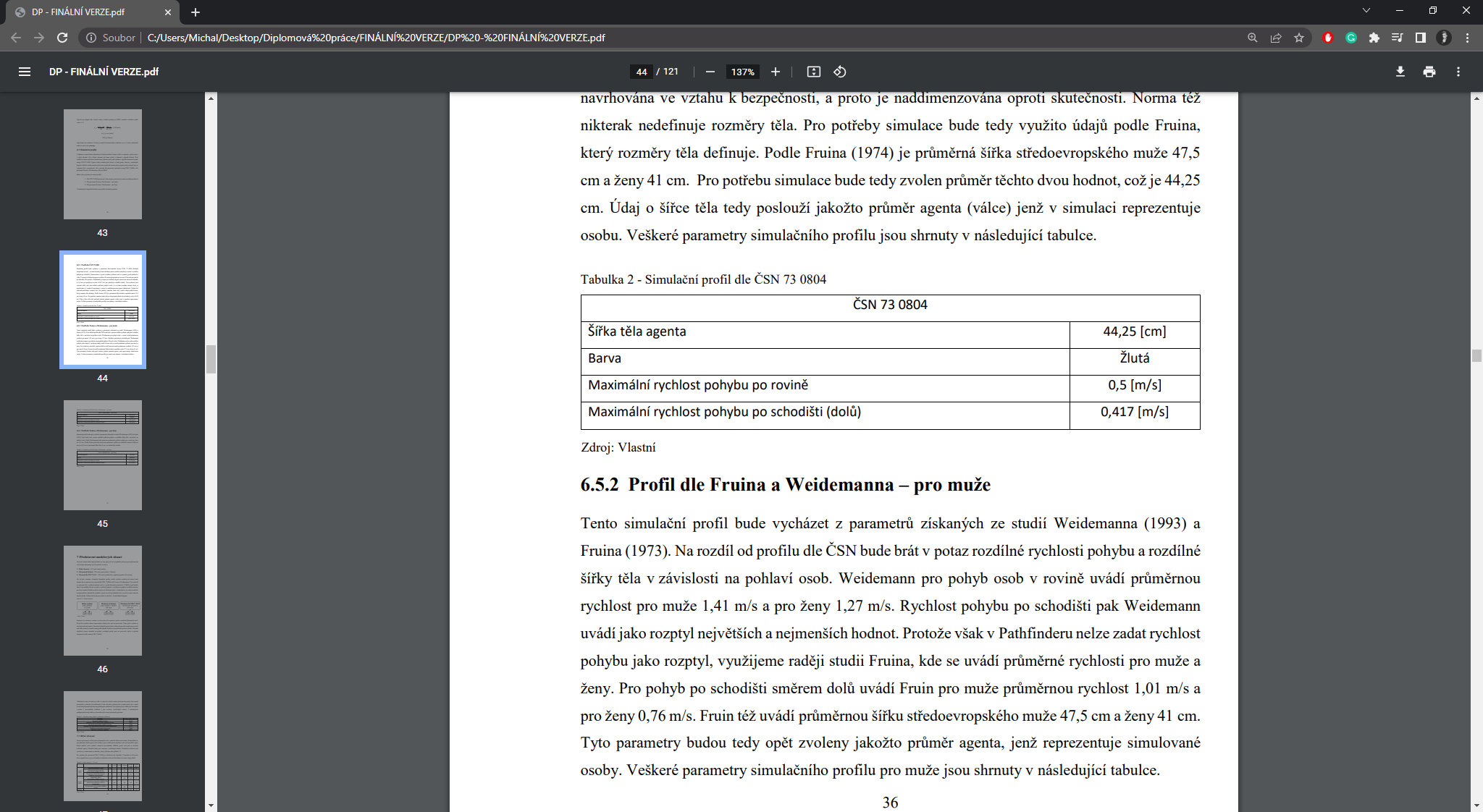 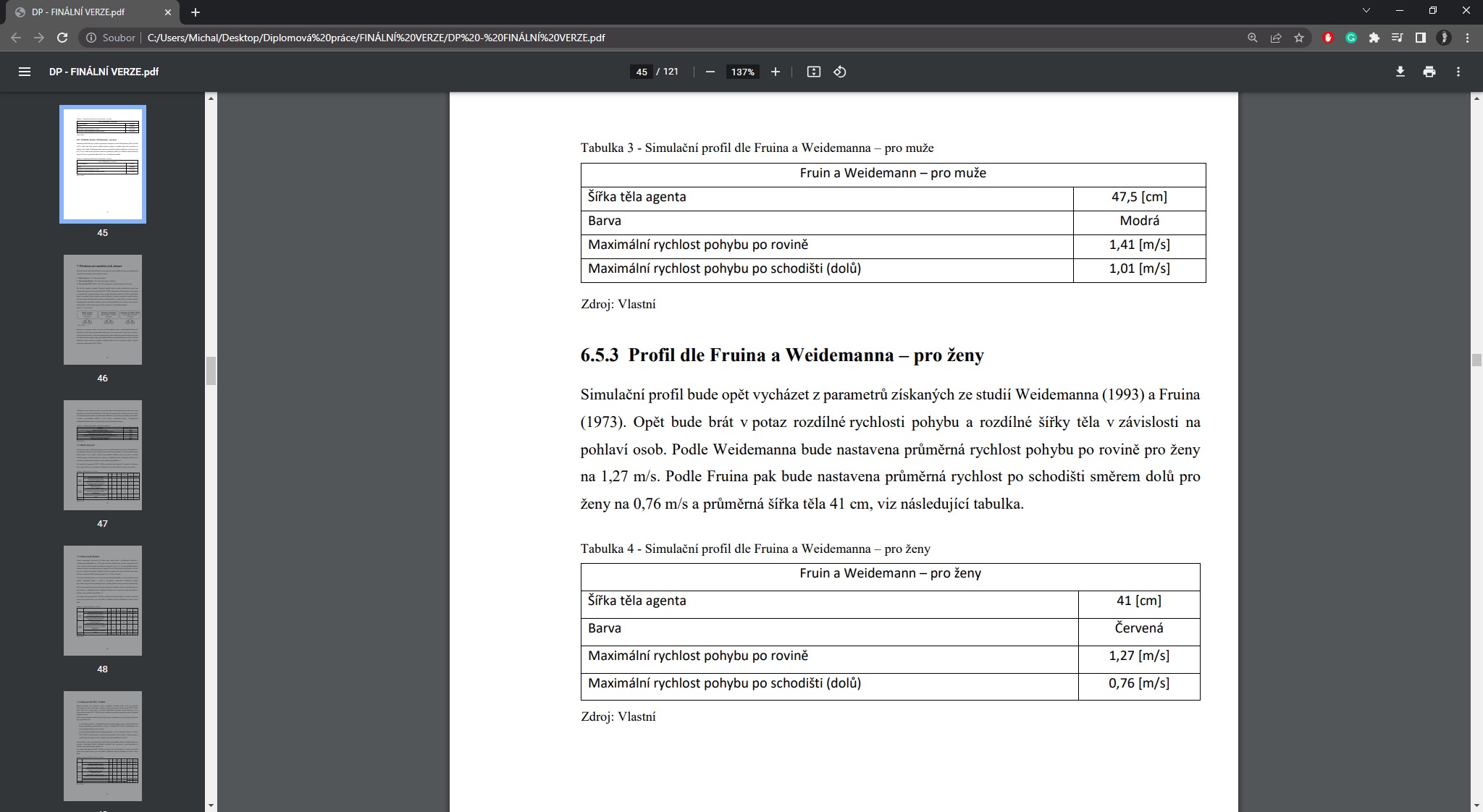 Kritická místa
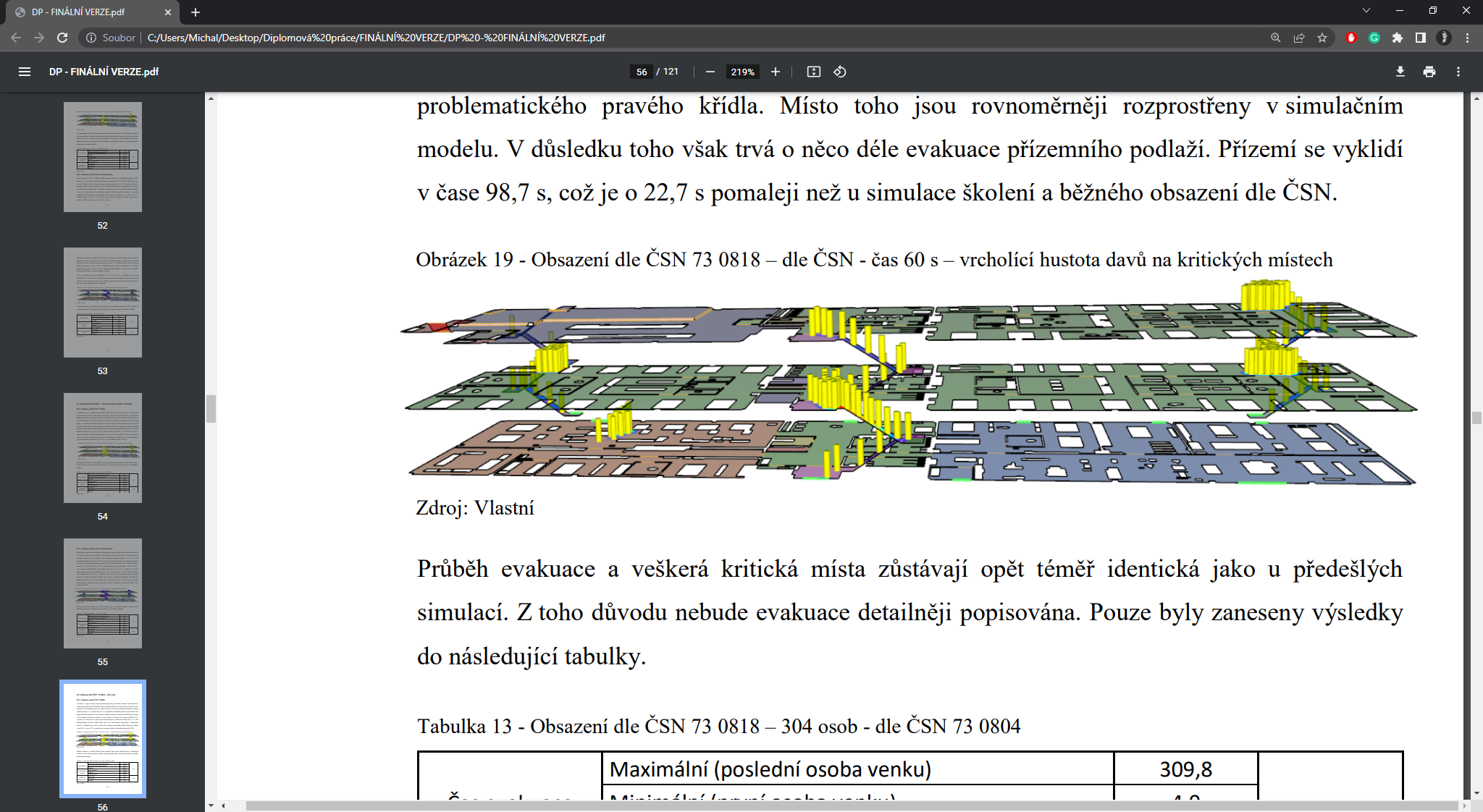 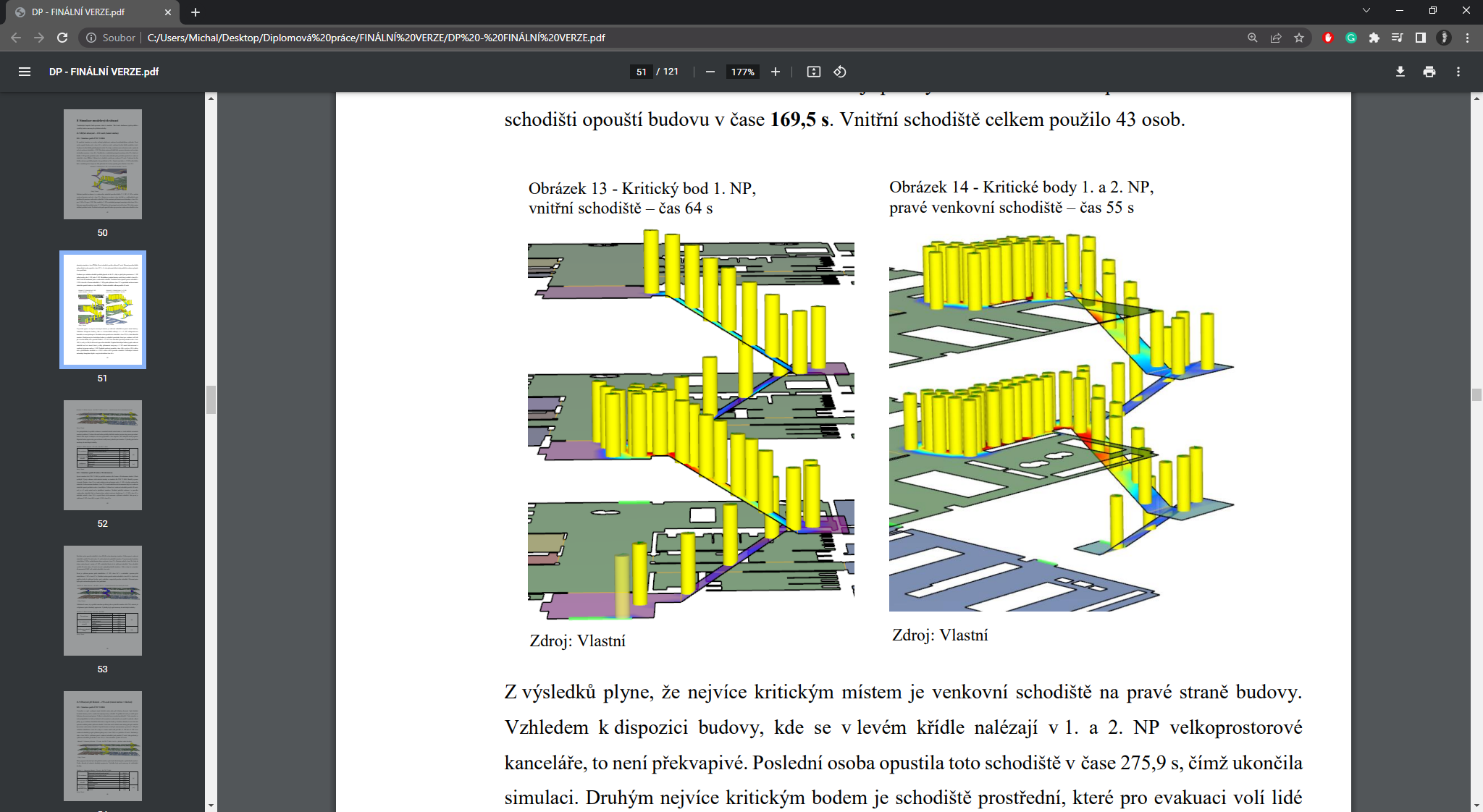 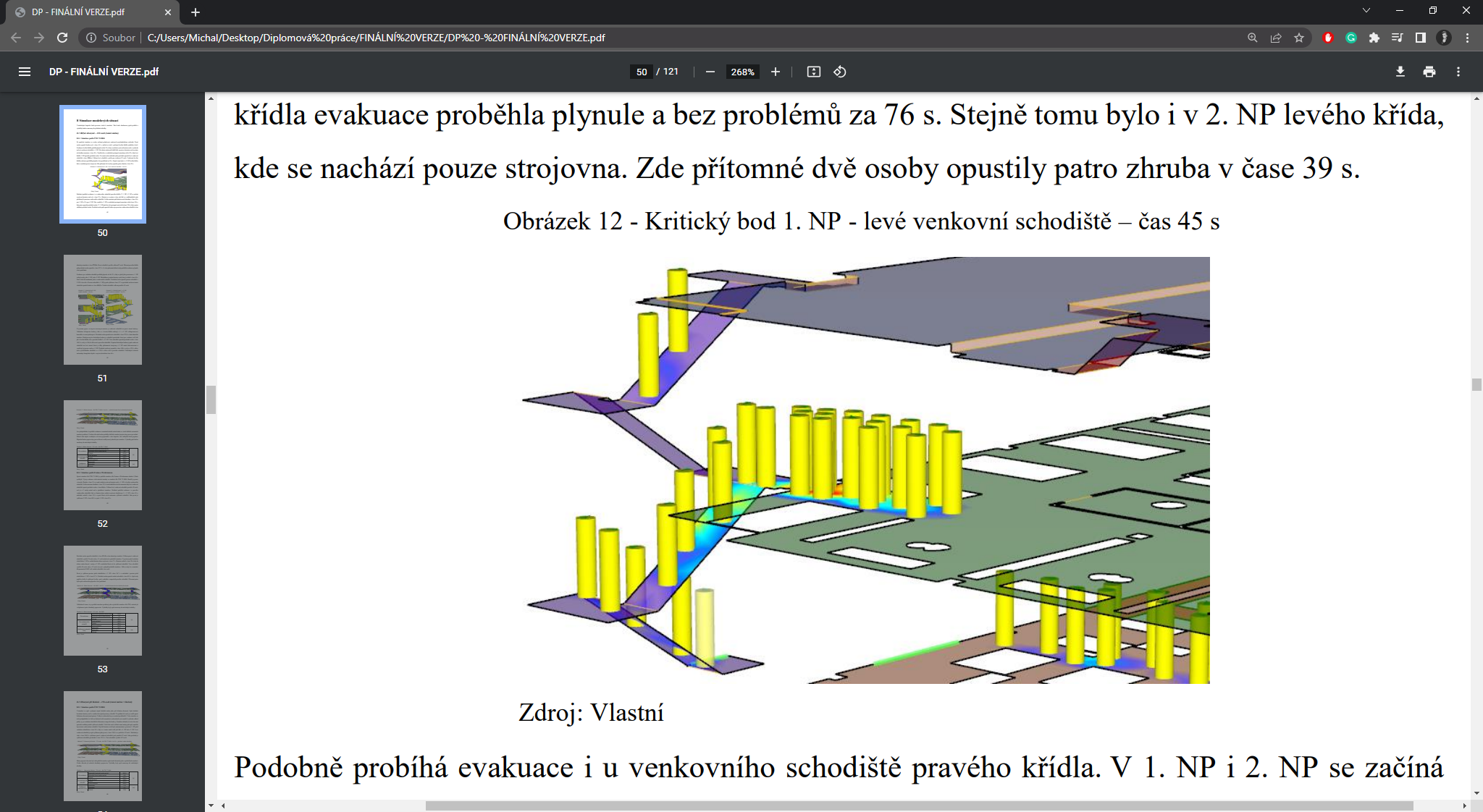 Levé venkovní schodiště	     Vnitřní schodiště           Pravé venkovní schodiště
Srovnání výsledků simulací
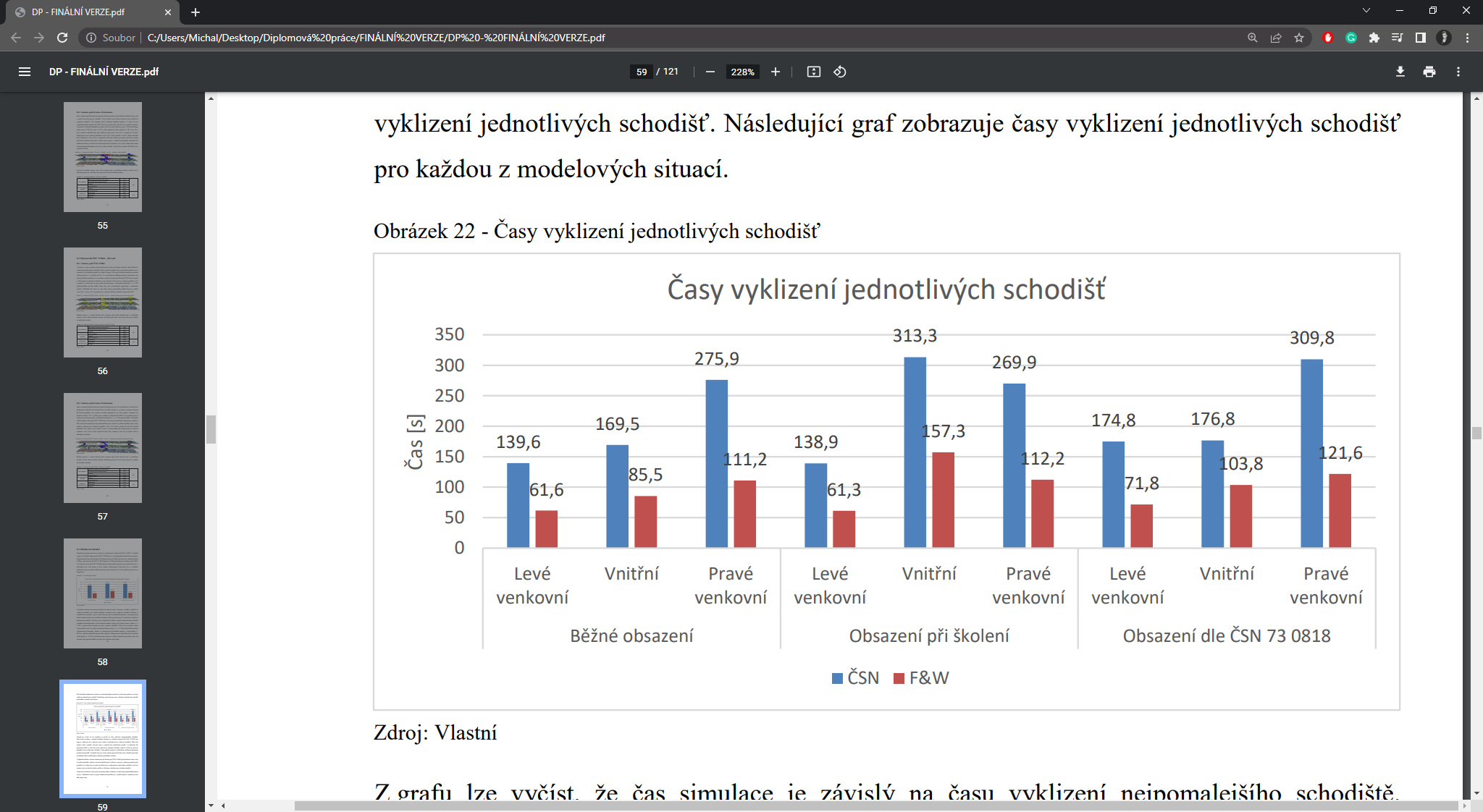 Simulace dle ČSN jsou 1,99 až 2,55krát pomalejší než dle F&W
Čas evakuace určuje nejvytíženější schodiště
Návrhy opatření
Opatření č. 1 - Rozložení vytížení na všechna schodiště
Opatření č. 2 - Výměna dveří vedoucích na venkovní schodiště za širší (z 90 cm na 110 cm)
Opatření č. 3 - Instalace evakuačního výtahu namísto osobního
Opatření č. 4 – Instalace dalších dveří ze školící místnosti 2.22 (1. NP, pravé křídlo)
Opatření č. 5 – Instalace dalších dveří ze školící místnosti 3.19 (2. NP, pravé křídlo)
Opatření č. 6 – Instalace dalších dveří z místnosti 1.11 do místnosti 1.10 (přízemí, levé křídlo)
Opatření č. 7 - Upgrade CHÚC vnitřního schodiště z typu A na typ B (požární předsíň)
Opatření č. 1 – Rozložení vytížení na všechna schodiště
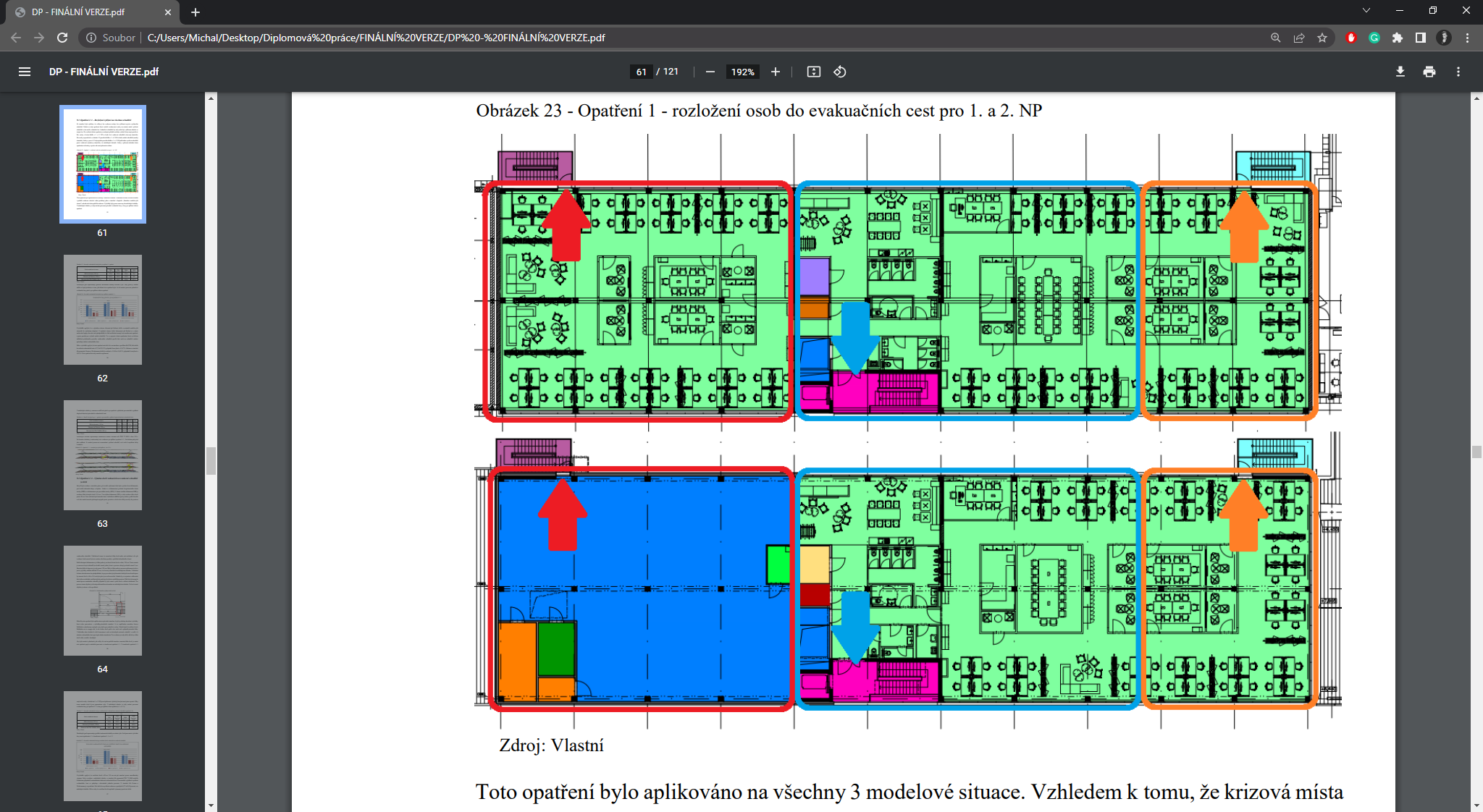 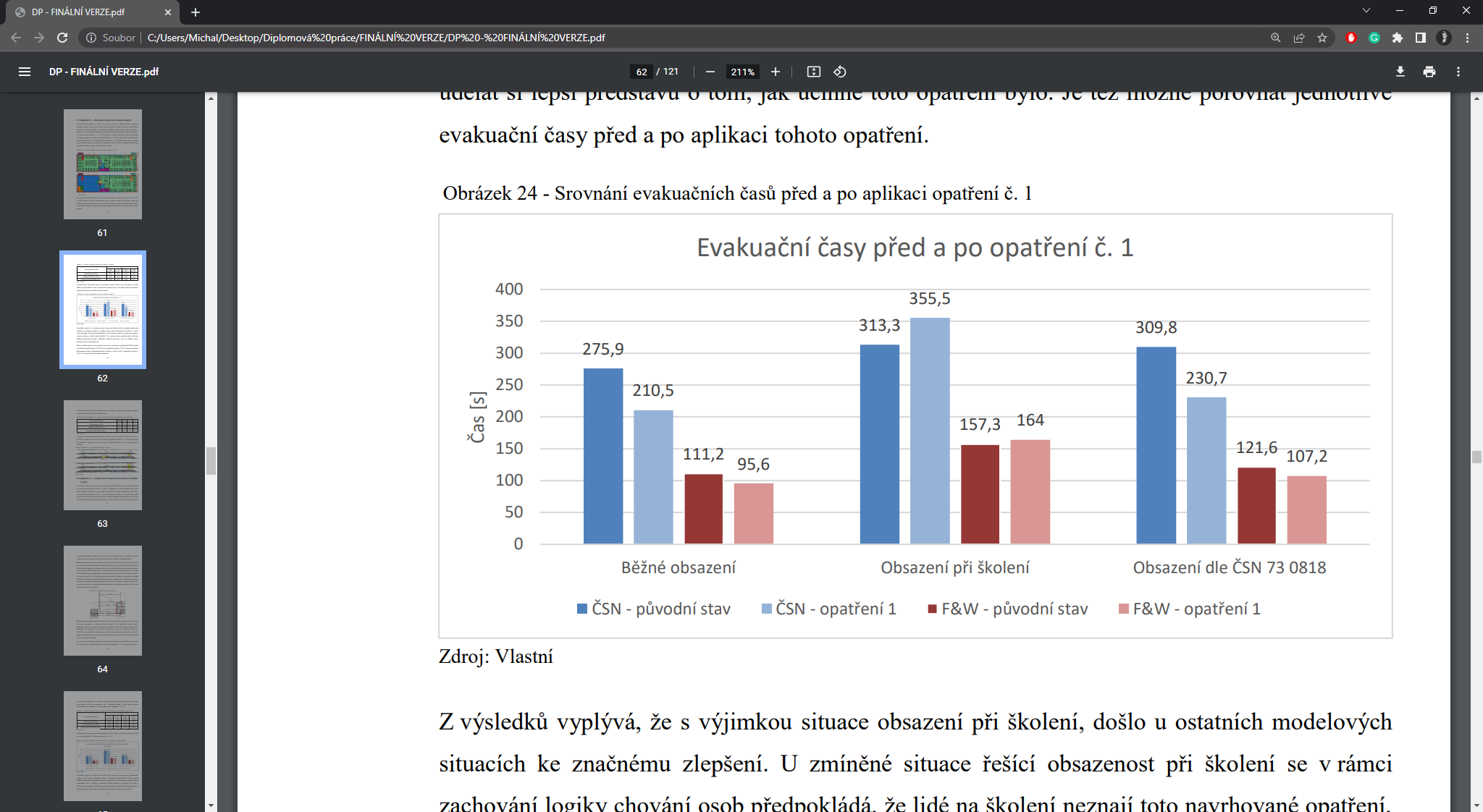 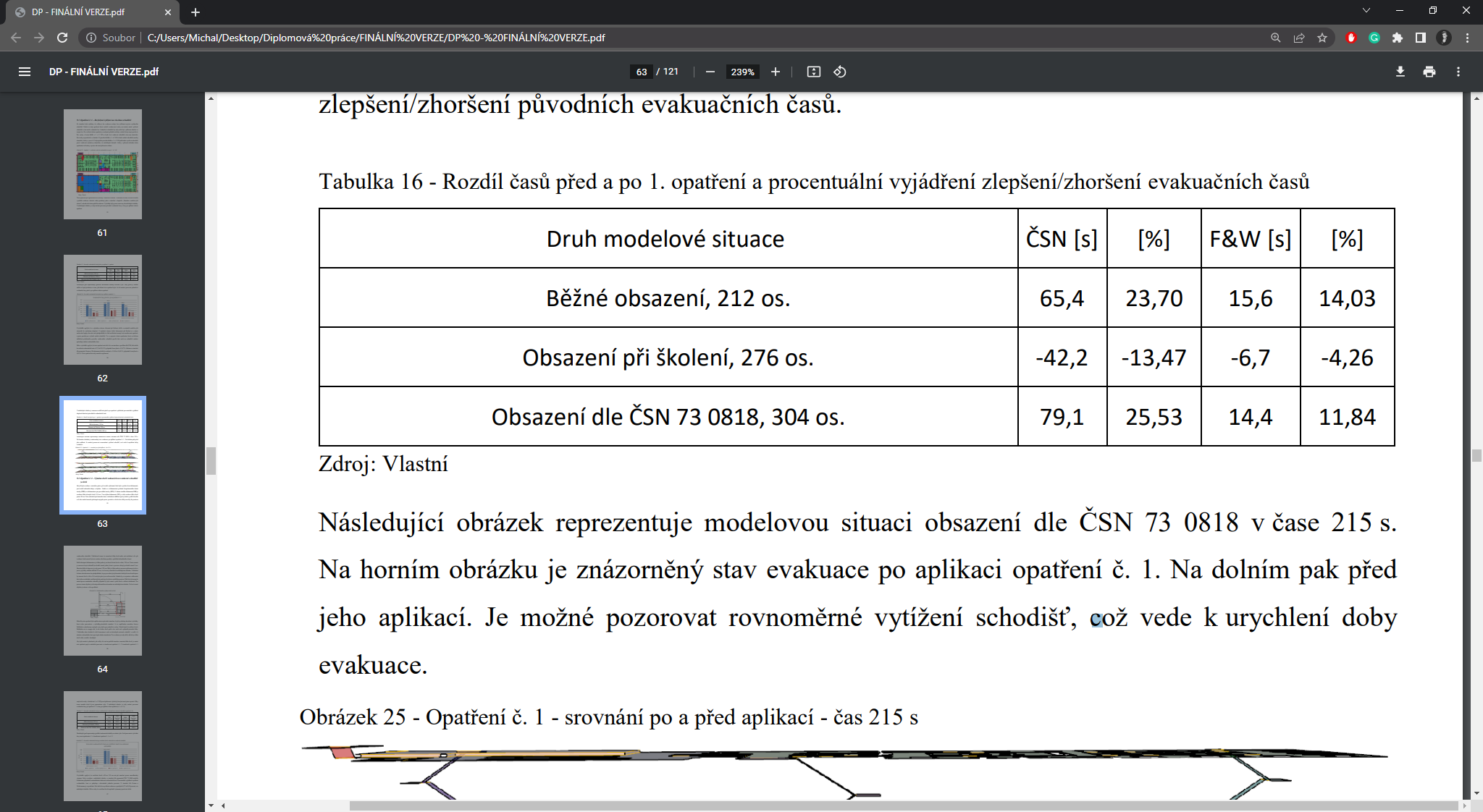 Nízké náklady na realizaci
Značný přínos – doporučeno k realizaci
Opatření č. 2 - Výměna dveří vedoucích na venkovní schodiště za širší
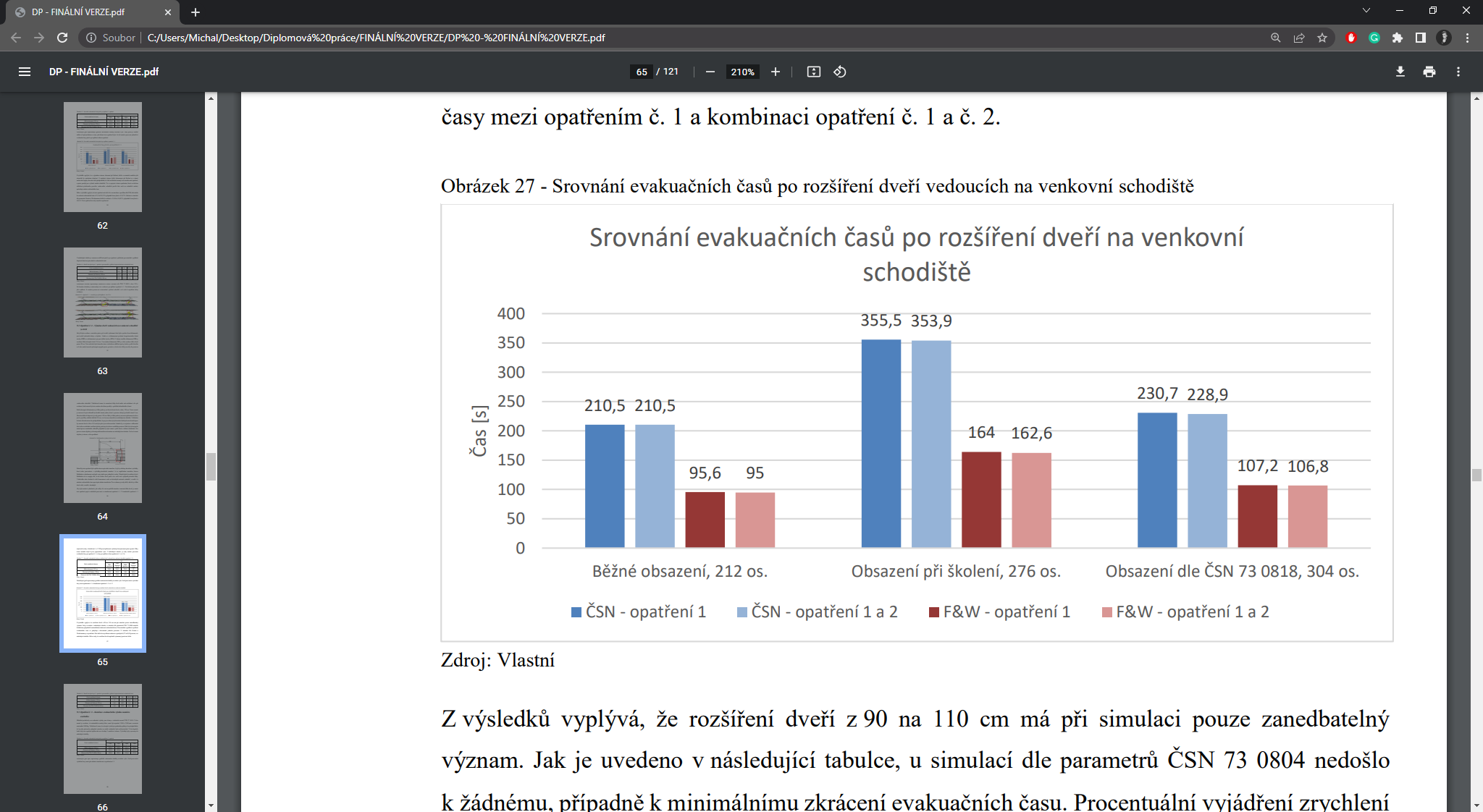 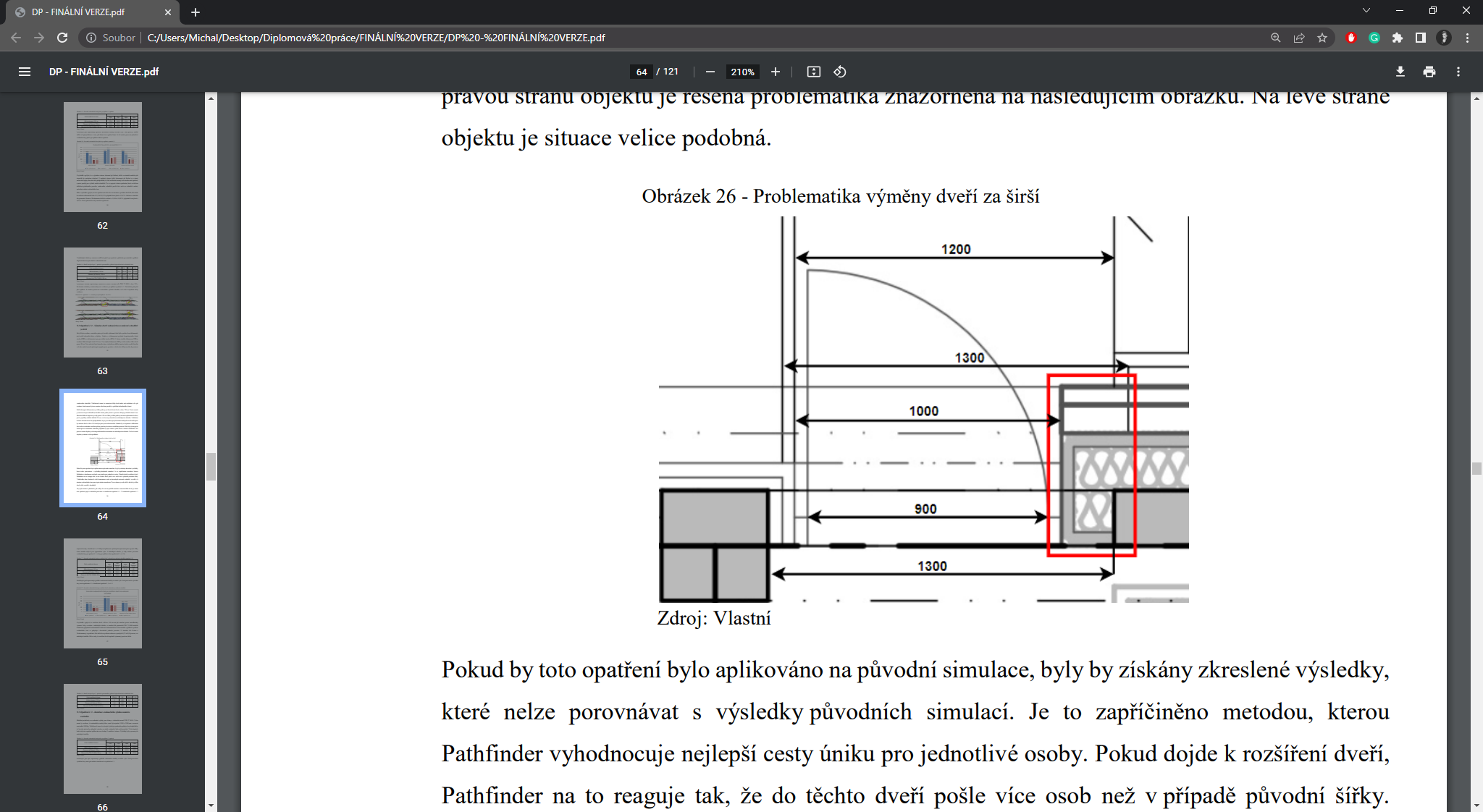 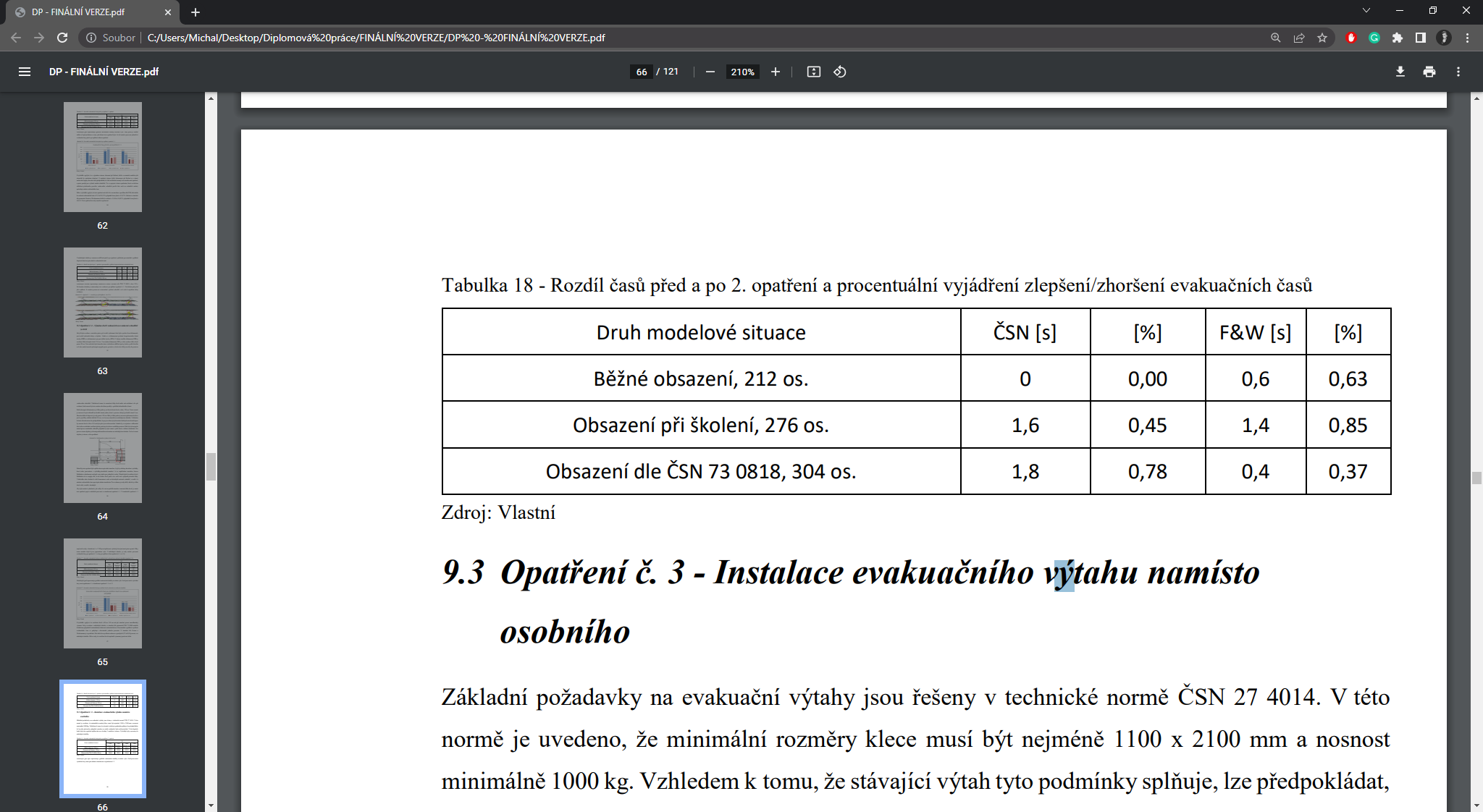 Vysoké náklady na realizaci
Zanedbatelný přínos – nedoporučeno k realizaci
Opatření č. 3 - Instalace evakuačního výtahu namísto osobního
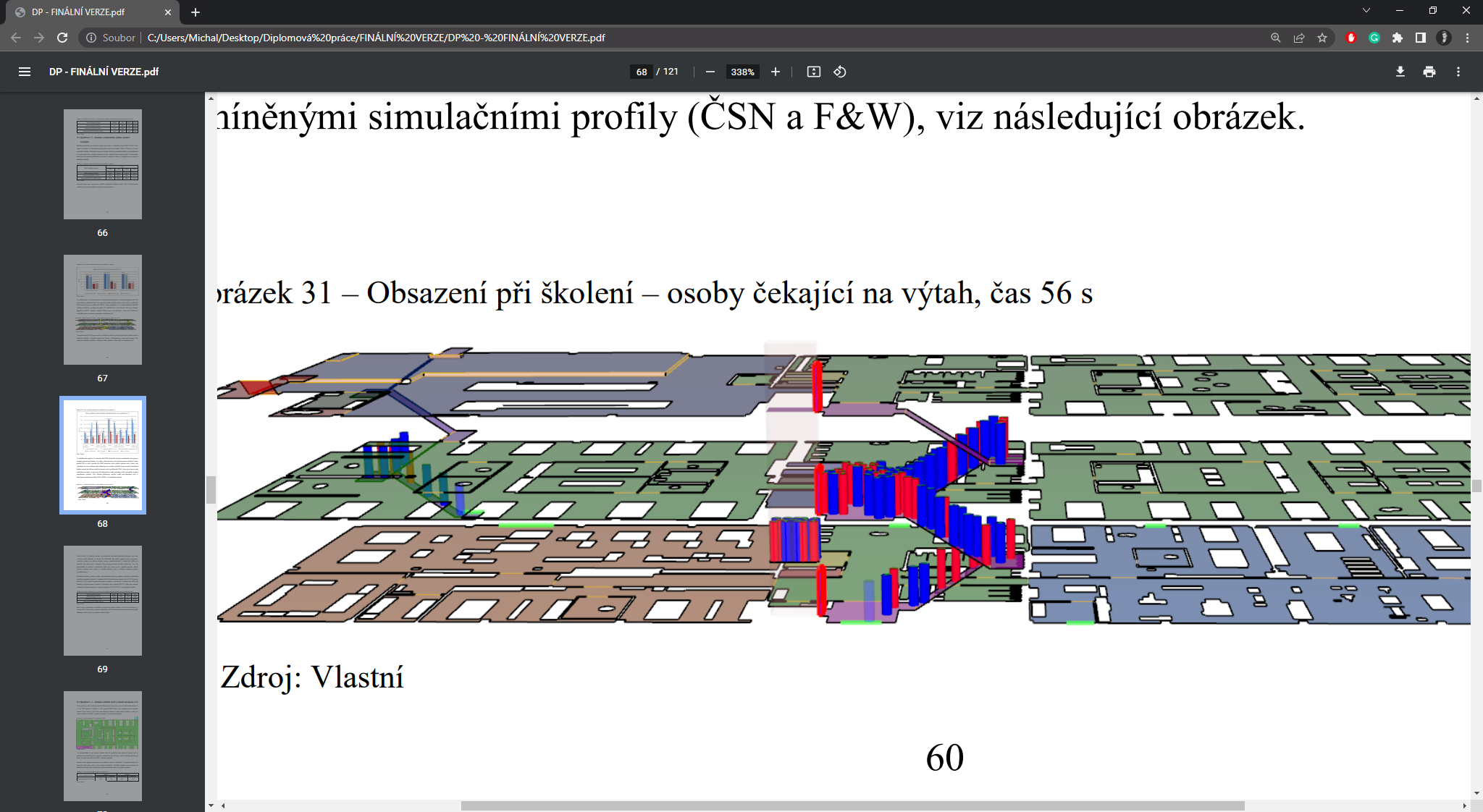 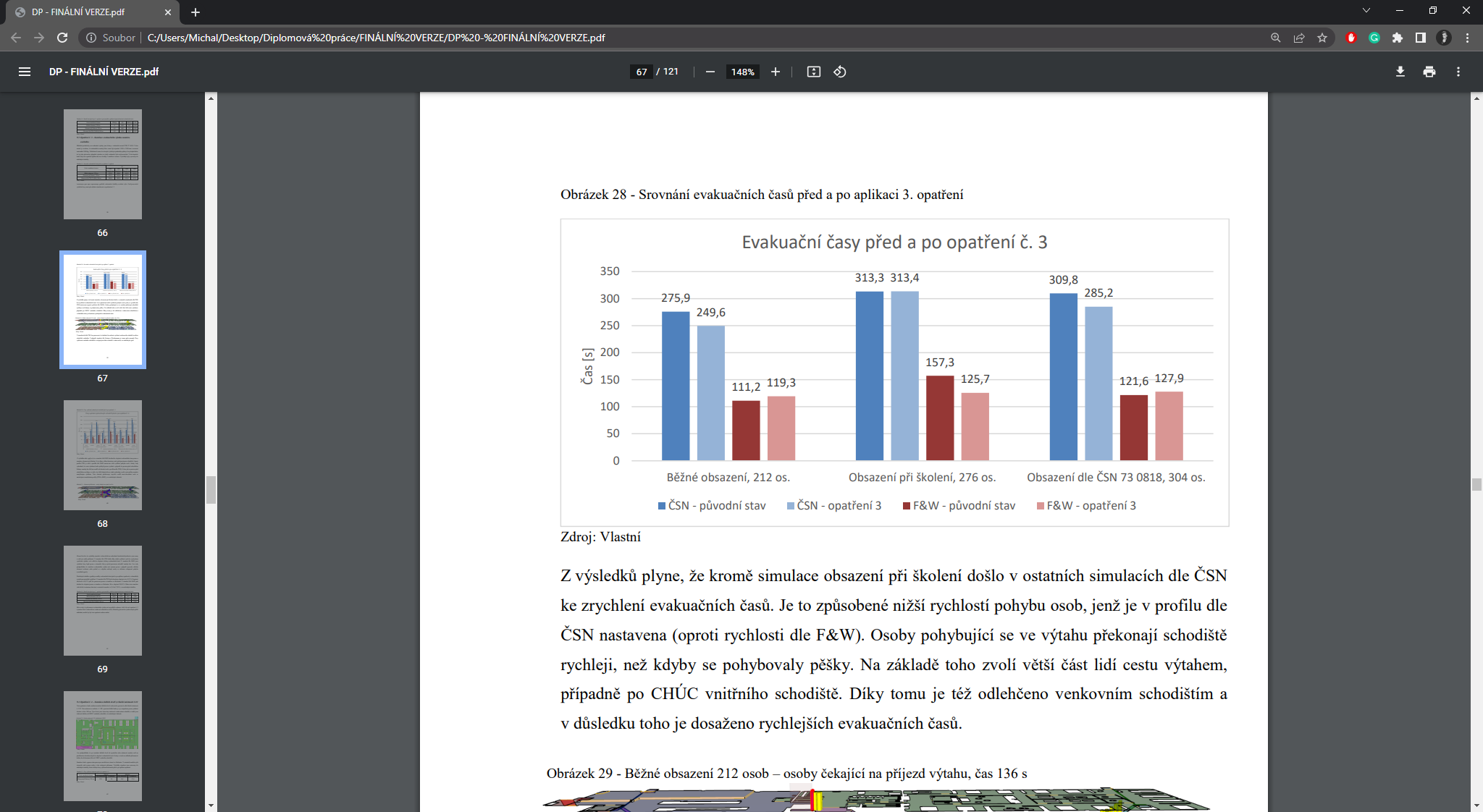 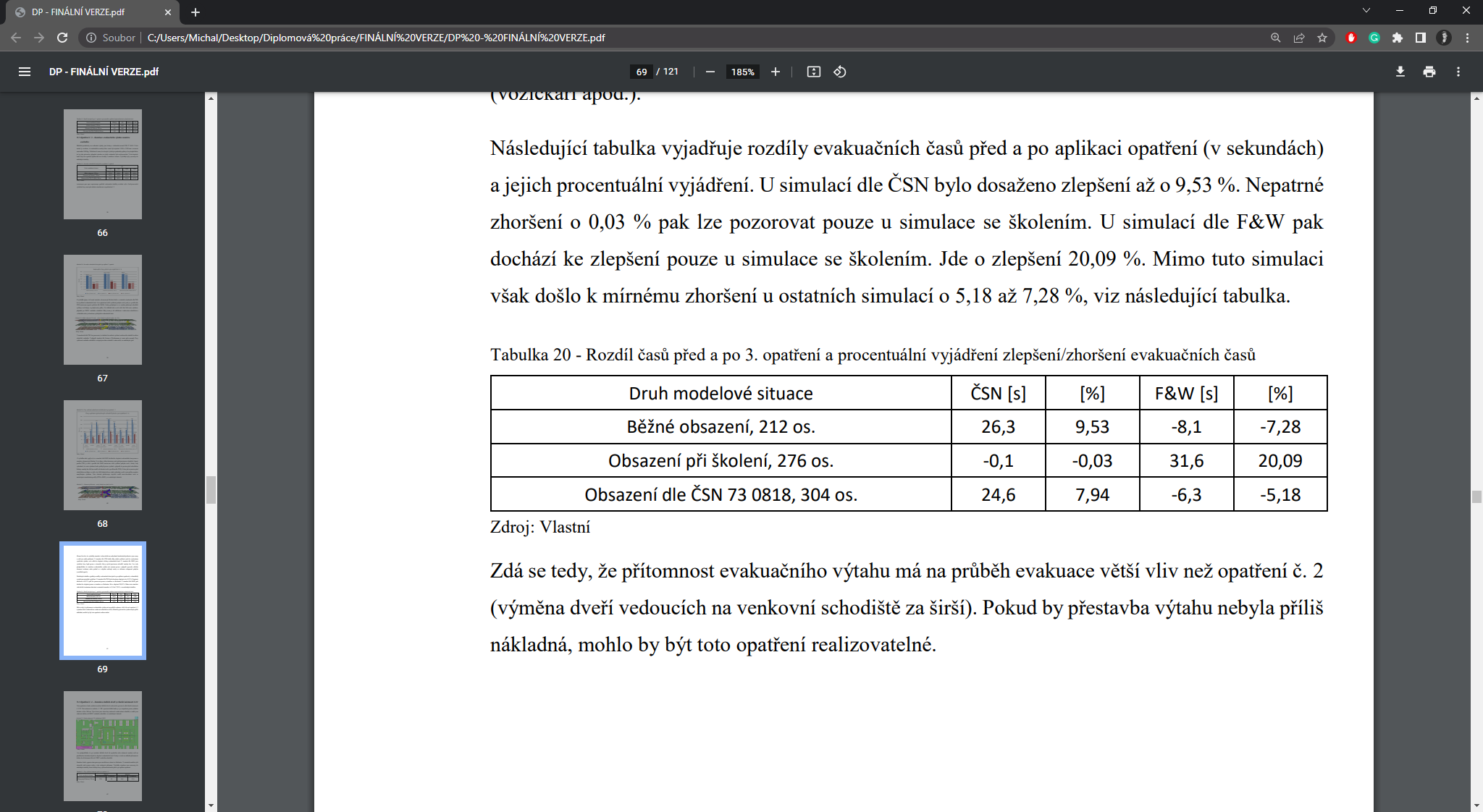 Potenciál realizace se odvíjí od dispozicí stávajícího výtahu
Při zachování původního vybavení doporučeno k realizaci
Opatření č. 4 a 5 – Instalace dalších dveří ze školících místností
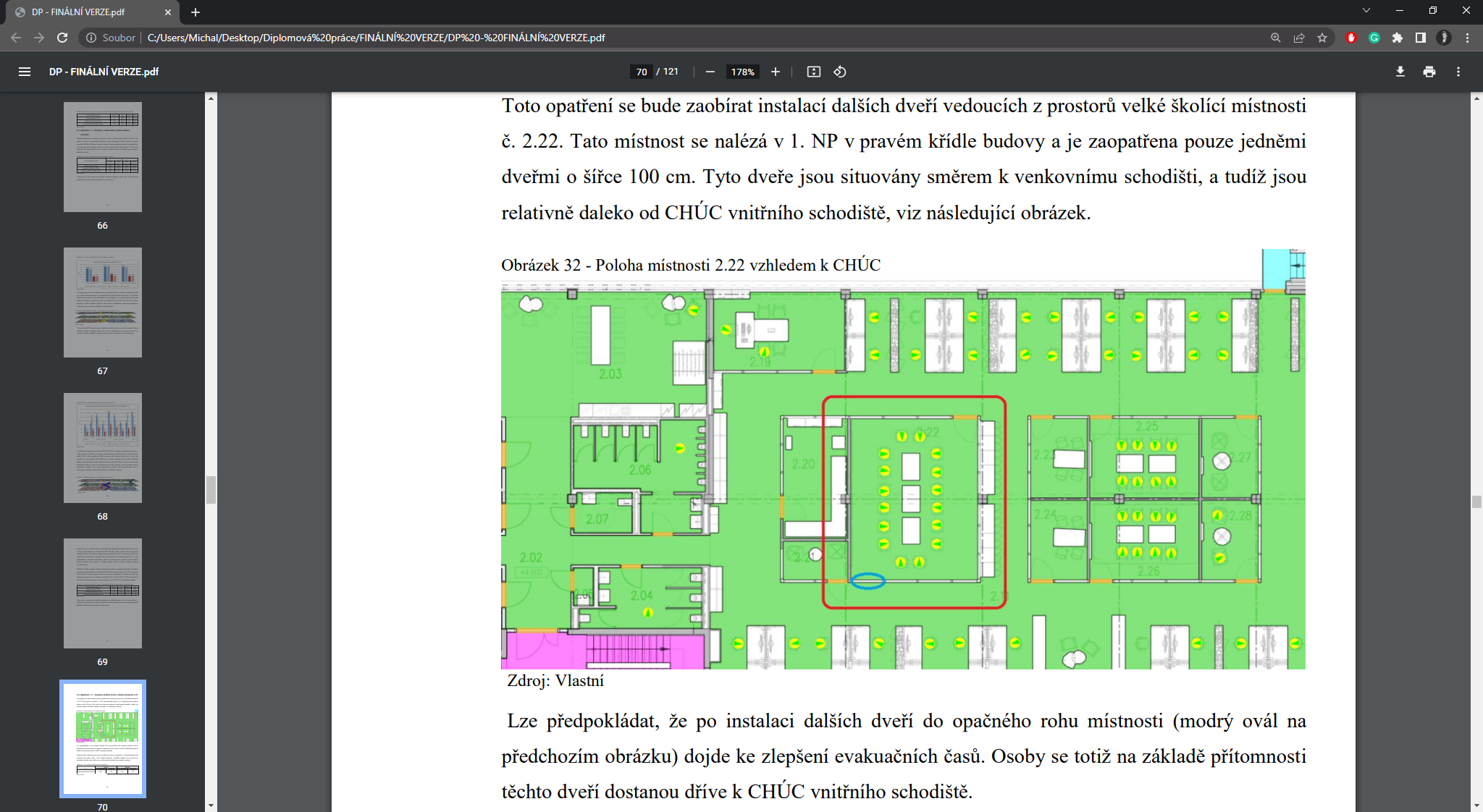 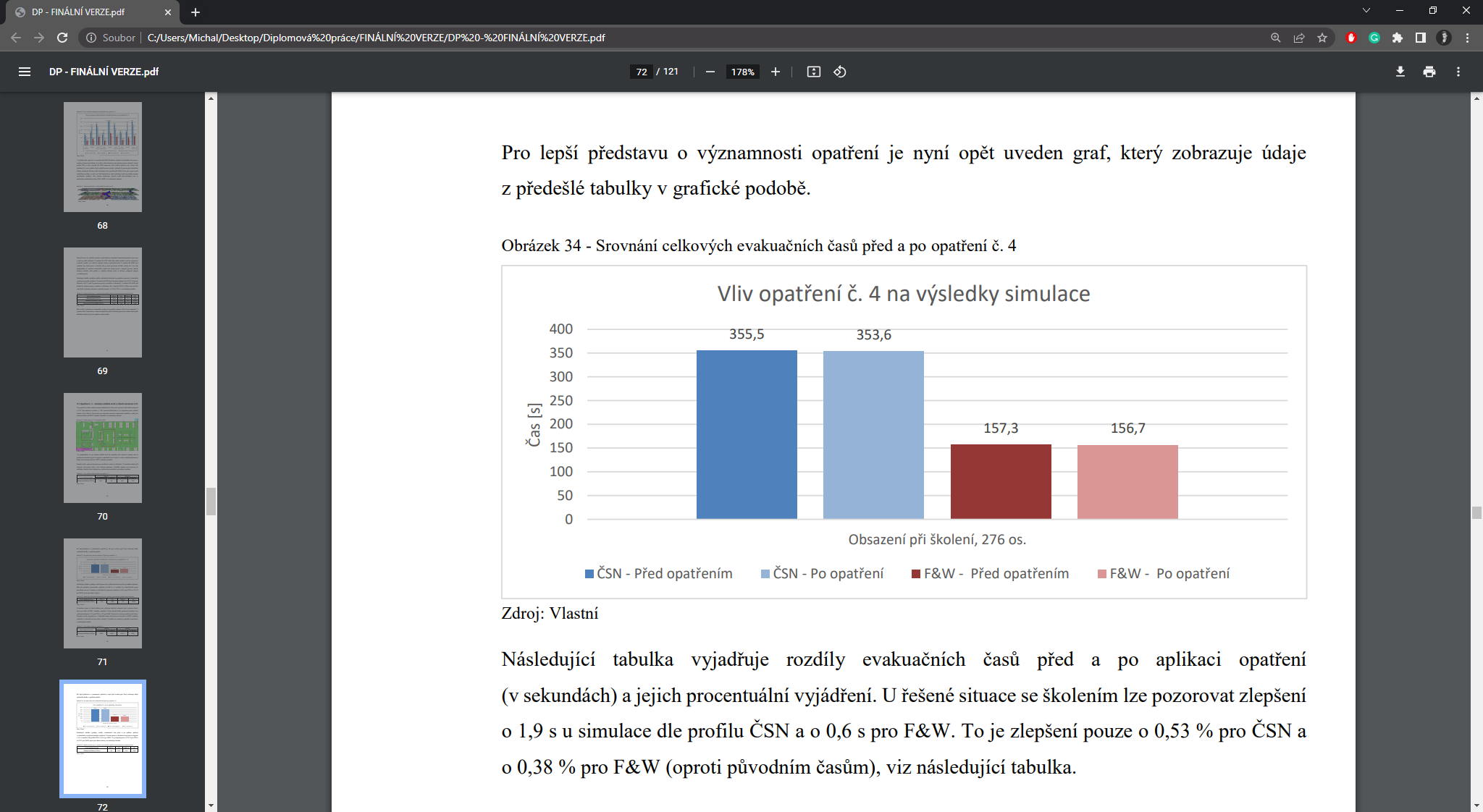 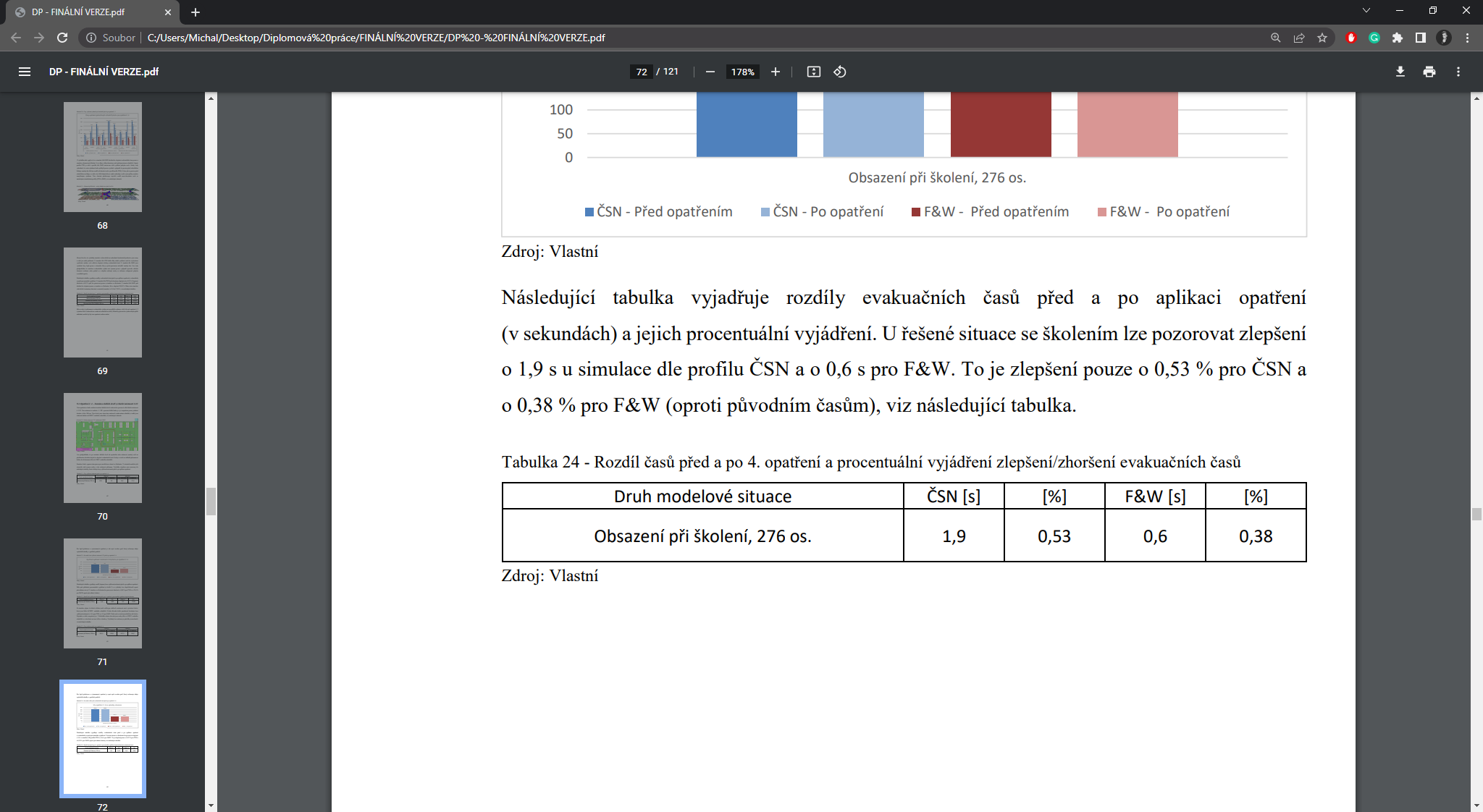 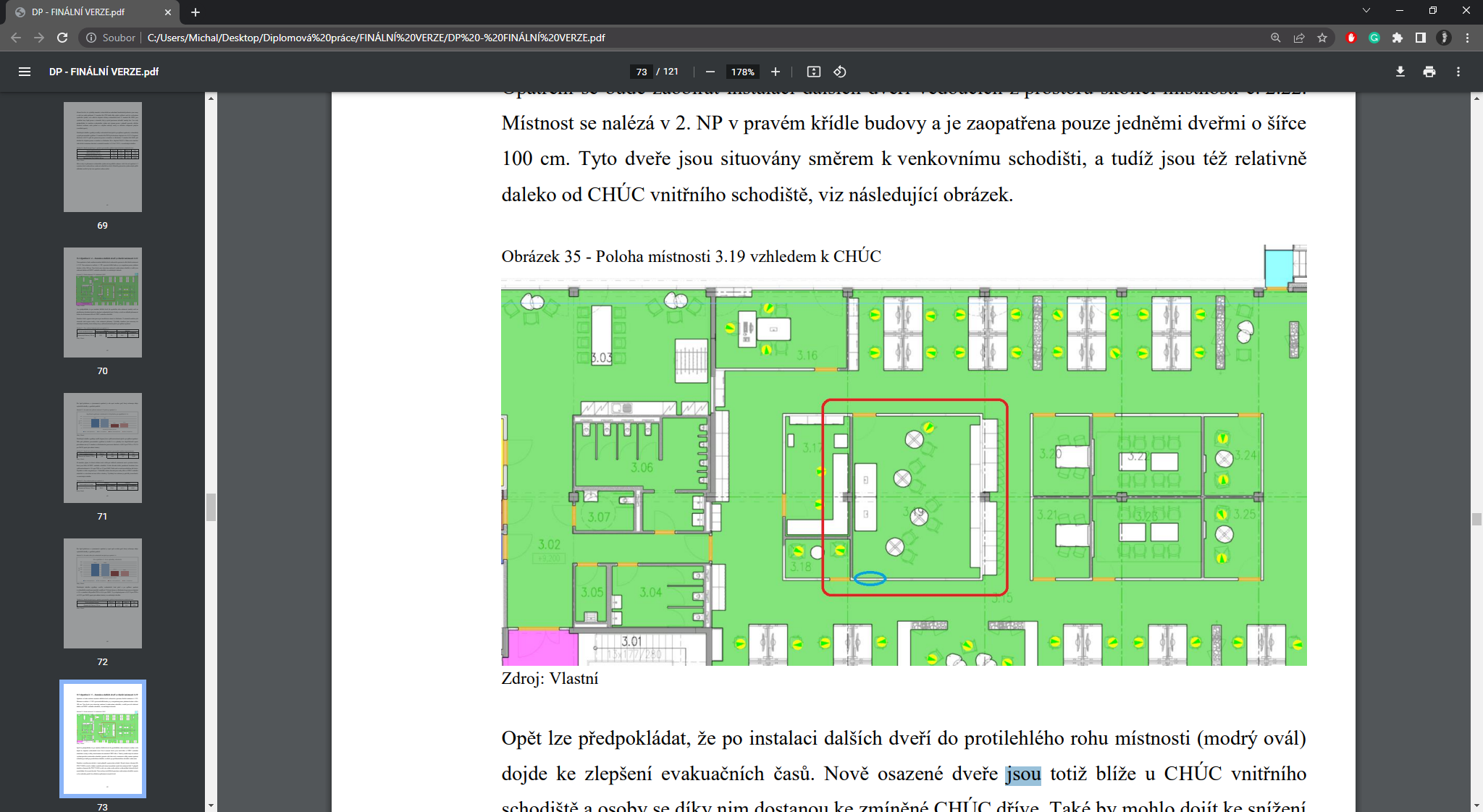 Více únikových cest – bezpečností výhoda
Praktická výhoda – lepší průchodnost budovy
Doporučeno k realizaci
Opatření č. 6 – Instalace dalších dveří z místnosti 1.11 do místnosti 1.10
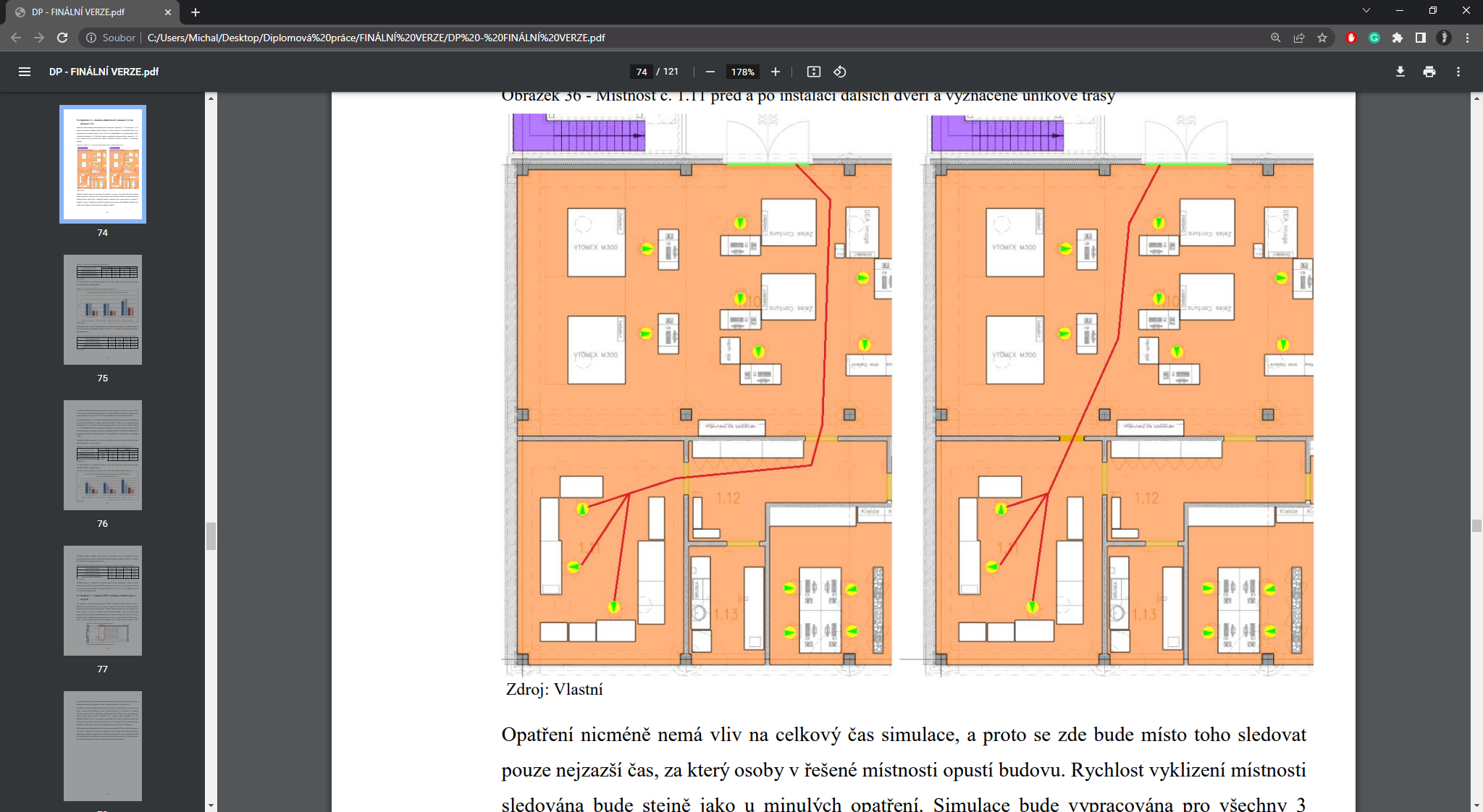 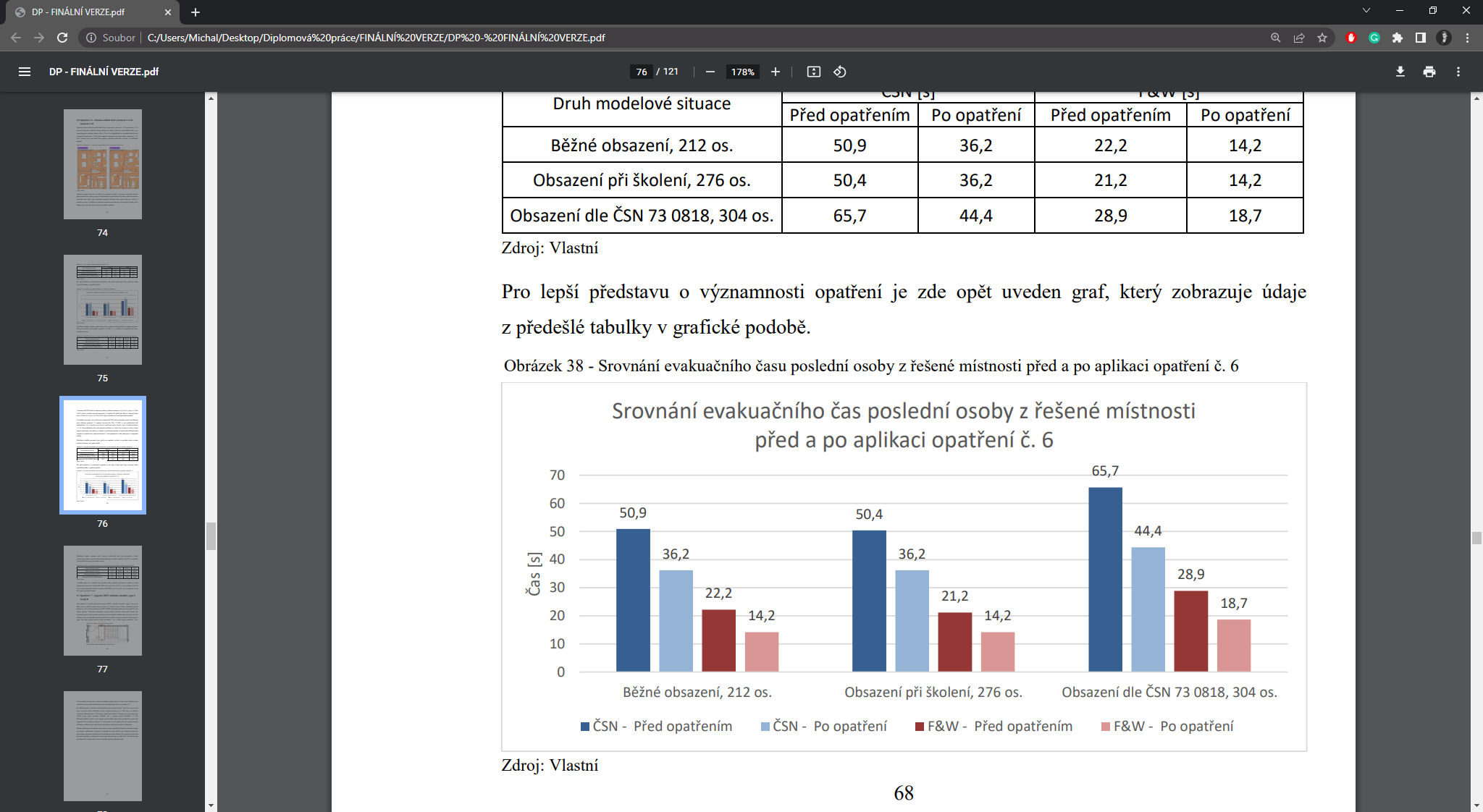 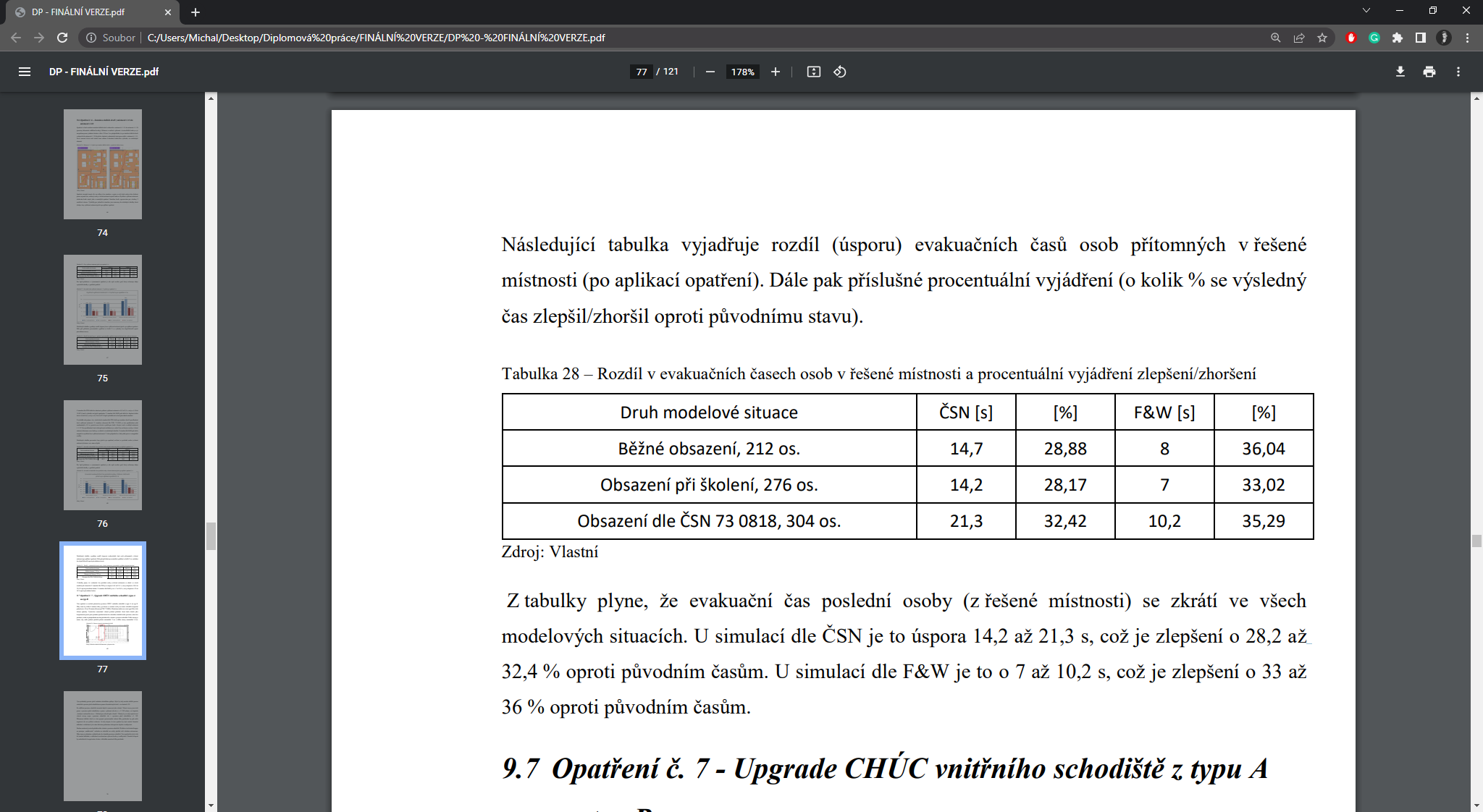 Více únikových cest – bezpečností výhoda
Praktická výhoda – lepší průchodnost budovy
Doporučeno k realizaci
Opatření č. 7 - Upgrade CHÚC vnitřního schodiště z typu A na typ B
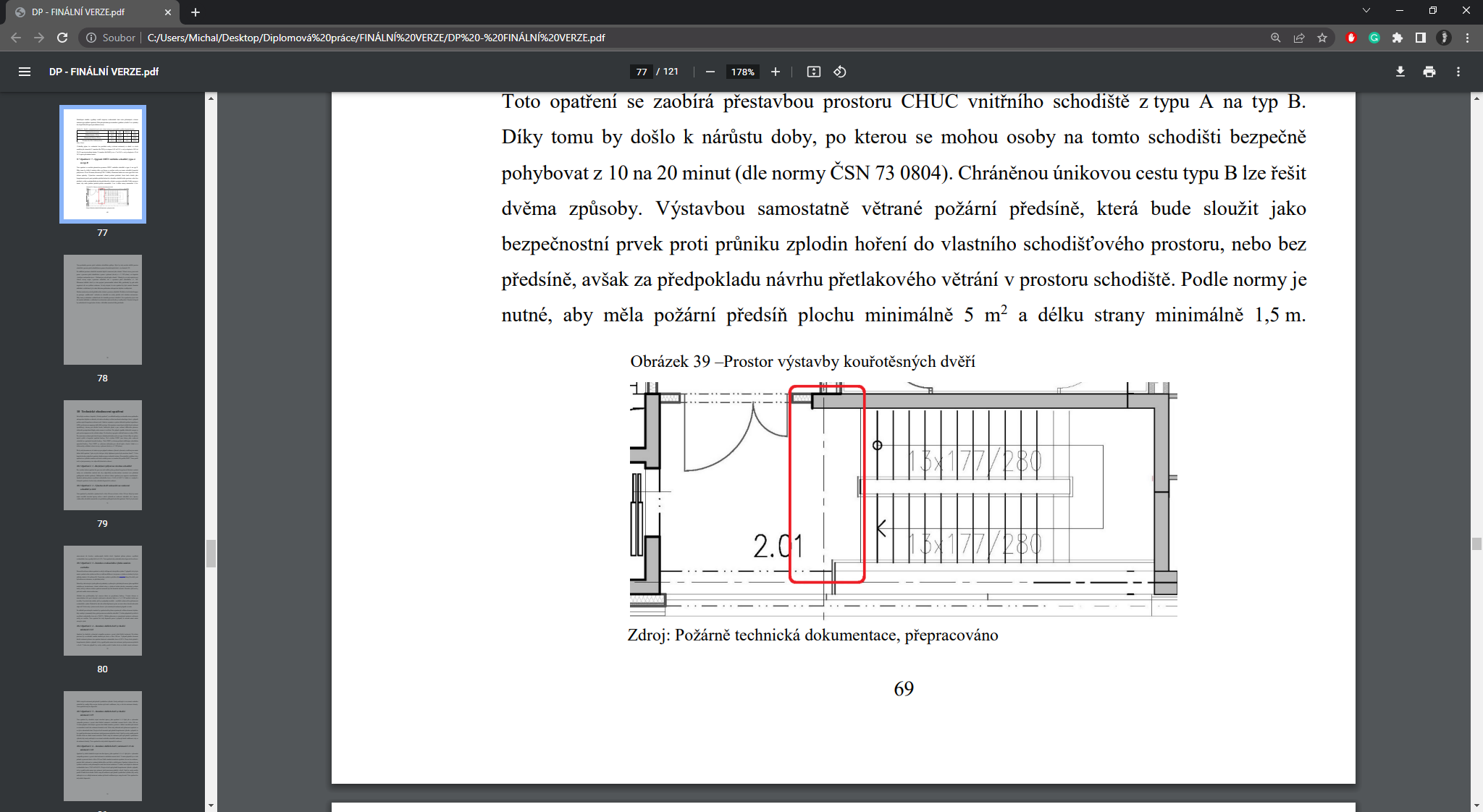 Nárůst bezpečné doby z 10 na 20 minut (dle normy ČSN 73 0804)
Dva způsoby realizace:
Samostatně větraná požární předsíň
Přetlakové větrání v prostoru schodiště
Vysoké náklady na realizaci
Nadbytečné vzhledem k aktuálnímu vybavení budovy – nedoporučeno k realizaci
Závěrečné shrnutí
Analýza dokumentů, zhodnocení současného stavu
Tvorba simulačního modelu, profilů, nastavení agentů
Simulace 3 modelových situací, jejich srovnání, odhalení kritických míst
Návrh 7 opatření, jejich simulace a srovnání s původním stavem
Technické zhodnocení - 5 opatření doporučeno k realizaci
Naplnění cíle
Děkuji za pozornost
Doplňující dotazy – vedoucí práce
Budou vaše opatření realizované? 
Opatření č. 1 je v jednání.
Jaké další opatření (která povedou ke zvýšení bezpečnosti a plynulosti evakuace) lze v budově realizovat? 
Úprava vedení kabelu VN do strojovny.
Doplňující dotazy – oponent práce
Existujú aj iné špecificky zamerané simulačné nástroje špecificky zamerané na oblasť logistiky krízových situácii resp. evakuácie budov? 
Ano, např. software Steps, Simulex, BuildingEXODUS, příp. PyroSIM pro modelování požárů.